Ladder Safety
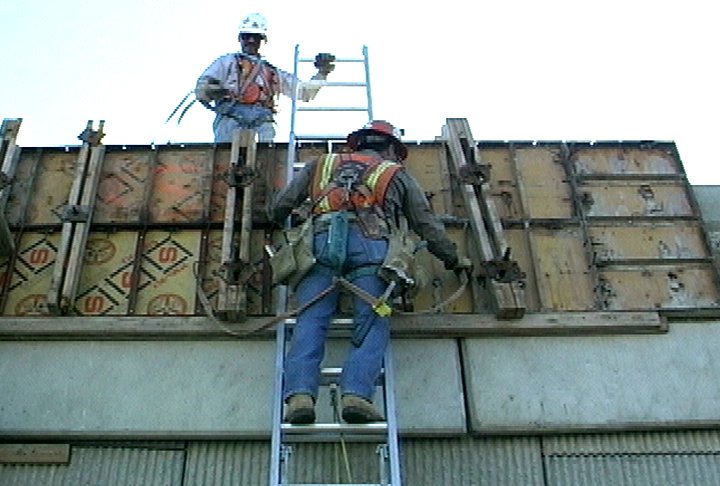 Copyright ã2002 Progressive Business Publications
[Speaker Notes: Today’s topic is Ladder Safety. This training is a part of OSHA’s Portable Wood and Metal Ladder Safety Standards (29 CFR 1910.25-26).

You will learn about:
The common causes of ladder accidents. 
The different types of ladders and their uses.
How to work safely on and around ladders.]
Ladder Safety
This course will help you learn how to work safely when using portable ladders to avoid falling and getting injured.  It is designed to promote safe work practices based on requirements of the Portable and Fixed Ladder Standards.
Copyright ã2002 Progressive Business Publications
Topics Covered
Introduction
Reasons for falls from ladders/ladder accidents
  Ratings and labels on ladders
  Inspection
  Types
  Safe use
  Storage
Copyright ã2002 Progressive Business Publications
Introduction
Ladders are important and essential tools that are used widely in a variety of industries.  They help us move up and down and work at different heights.  
Portable ladders, in particular, are useful tools because they can be readily moved or carried. They are simply built and come in many sizes, shapes and styles.
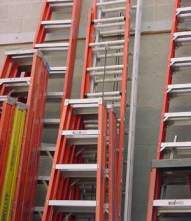 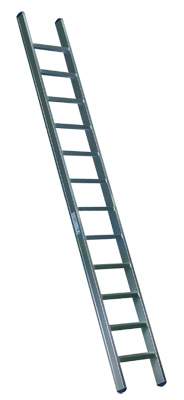 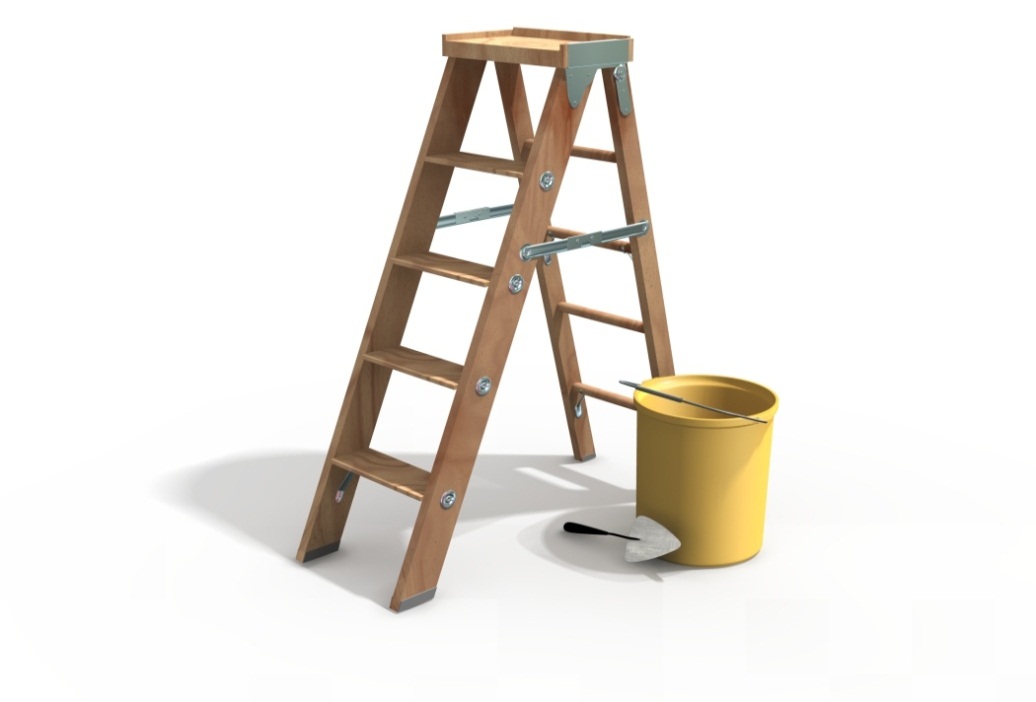 Copyright ã2002 Progressive Business Publications
Introduction continued
Although ladders are easy to use, they are often misused or abused, causing serious injuries and deaths.  These deaths and injuries could have been significantly reduced or eliminated with proper care and use.
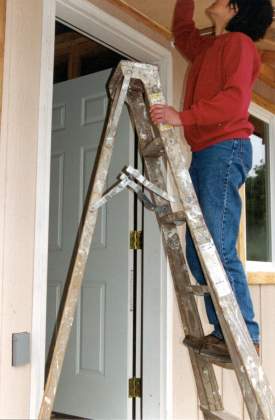 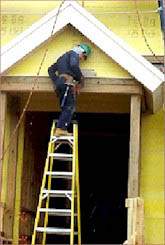 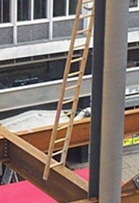 Copyright ã2002 Progressive Business Publications
Introduction continued
You don't have to fall far to get hurt.  Workers injured in falls from ladders are usually less than 10 feet above the ladder's base of support.
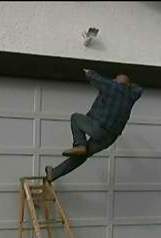 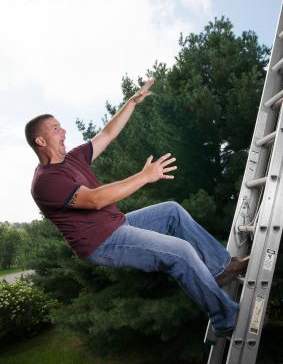 Copyright ã2002 Progressive Business Publications
Choosing Right Equipment – Ladder,  Scaffold, Lift?
Ladder
Scaffold
Lift
Will the job take only a short amount of time?

Does work require side-to-side movement?

Does the work require using tools with both hands?
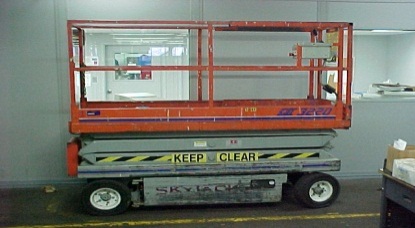 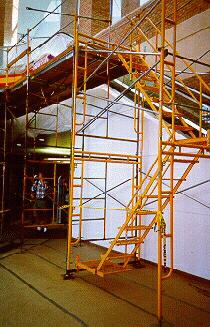 Copyright ã2002 Progressive Business Publications
The Most Common Causes of Ladder Accidents Are:
Overreaching on ladders
Failure to secure ladders
Climbing one-handed
Standing on the top rung or platform
Using worn or damaged ladders
Leaving tools on ladders
Copyright ã2002 Progressive Business Publications
[Speaker Notes: The most common causes of ladder accidents are: 
Overreaching while on a ladder, instead of moving the ladder.
Failing to properly secure the ladder, allowing the ladder to fall backward or slide to the ground.
Climbing one-handed or carrying something while climbing.
Standing on the top rung of a ladder or platform and losing your balance.
Using a worn or damaged ladder which could break while you are on it.
Leaving tools on ladder rungs or at the top of a stepladder.
Most ladder accidents are the result of careless or improper ladder usage. A fall from a ladder can disable you for the rest of your life, cut off your earning power or even kill you. These dire consequences can be avoided by working safely on and around ladders.]
Types of Ladders
Stepladders are self-supporting and good for low heights
Extension or straight
   ladders lean against walls, allowing    a higher reach
Fixed ladders
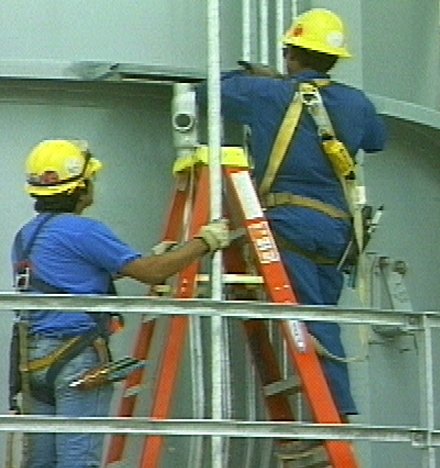 Copyright ã2002 Progressive Business Publications
[Speaker Notes: A stepladder is a self-supporting ladder, non-adjustable in length, having flat steps, a hinged back and a metal spreader that locks the ladder open. They should only be used when all four legs are on a solid, level, non-slippery surface. 
Do not use a stepladder if the height you need to reach is three feet higher than the stepladder. You would be forced to stand on the top two steps leaving the base unstable, and potentially causing a fall.
A portable ladder is not a self-supporting ladder, but can be leaned against a wall to reach higher than a stepladder. They should be placed on firm, stable footings and use leg extensions or non-slip feet.
A ladder’s duty rating tells you its maximum weight capacity. There are four categories of duty ratings:
Type III - Withstands loads up to 200 pounds
Type II - Withstands loads up to 225 pounds
Type I Withstands loads up to 250 pounds
Type IA - Withstands loads up to 300 pounds
For your safety, only use Type I or Type IA in the workplace to ensure the ladder will withstand the load. Management will provide you with the proper ladders.]
Duty Ratings
Type IAA: Special-duty  -- 375 lbs.
 
Type IA: Extra heavy-duty -- 300 lbs.
 
Type I: Heavy-duty -- 250 lbs. 

Type II: Medium-Duty -- 225 lbs. 

Type III: Light-Duty -- 200 lbs.
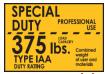 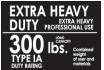 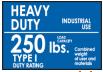 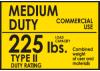 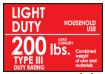 Copyright ã2002 Progressive Business Publications
Load Limits
Select a ladder designed to hold the necessary load, including worker and equipment (Use only Type IA or Type I in an industrial setting) 

Do not assume that a longer ladder has a higher duty rating. There is no relationship between length and duty rating. 

The American National Standards Institute (ANSI) requires that a duty rating sticker be placed on the side of every ladder so users can determine if they have the correct type ladder for each task/job.
Copyright ã2002 Progressive Business Publications
Inspect Your Ladders
Check for damage prior to using:
Make sure feet are not broken or malfunctioning and that the slip-resistant pads are secure. 
Inspect for cracks, bends & splits on the side rails, rungs & steps. 
Make sure both rung locks are working properly. 
Test the rope & pulley. Examine rope for any signs of fraying. Make sure the pulley is operating smoothly.
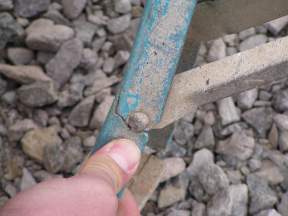 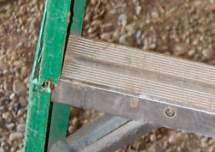 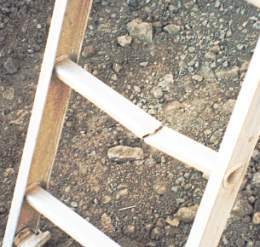 Ensure all bolts and rivets are secure. 
Make sure ladder is free of foreign materials such as oil & grease. 
Make sure the spreader braces are secure & working properly. 
Aluminum or steel ladders should be inspected for rough burrs and sharp edges.
Copyright ã2002 Progressive Business Publications
Immediately remove ladder from service if inspection finds
Broken or missing steps, rungs or cleats

Broken or damaged side rails

Other faulty equipment  such as missing feet, damaged connections, broken rivets
Copyright ã2002 Progressive Business Publications
Recommended
Fiberglass	

Strong, lightweight, electrically non-conductive

More expensive than wood or metal
Fiberglass Ladder
Copyright ã2002 Progressive Business Publications
Safe Ladder Use
Metal spreader or locking device on each stepladder to hold the front and back sections in an open position when the ladder is being used.
Copyright ã2002 Progressive Business Publications
Safe Ladder Use
Don’t carry tools in your hands.  (A tool pouch or belt should be used or tools should be hoisted up) 

Don’t overreach to either side or lean too far forward or backward
Copyright ã2002 Progressive Business Publications
Safe Ladder Use
When climbing a ladder, you must have both hands free and face the ladder.  This allows for three points of contact with the ladder at all times and reduces the chances of falling.  The three point contact is two hands and one foot or one hand and two feet.
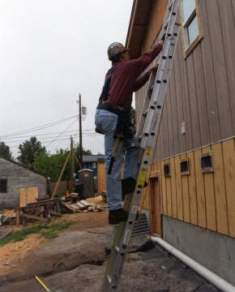 This way
Not this way
Safe Ladder Use
The top or top step of a stepladder shall not be used as a step.
4 ft. rule – 3 pt. contact.
Climbing ladder cross-bracing prohibited

Person
Copyright ã2002 Progressive Business Publications
Safe Ladder Use
When Working In A High Traffic Area:
Place warning signs or barriers
Lock doors that can swing open 
Have someone hold and guard the ladder
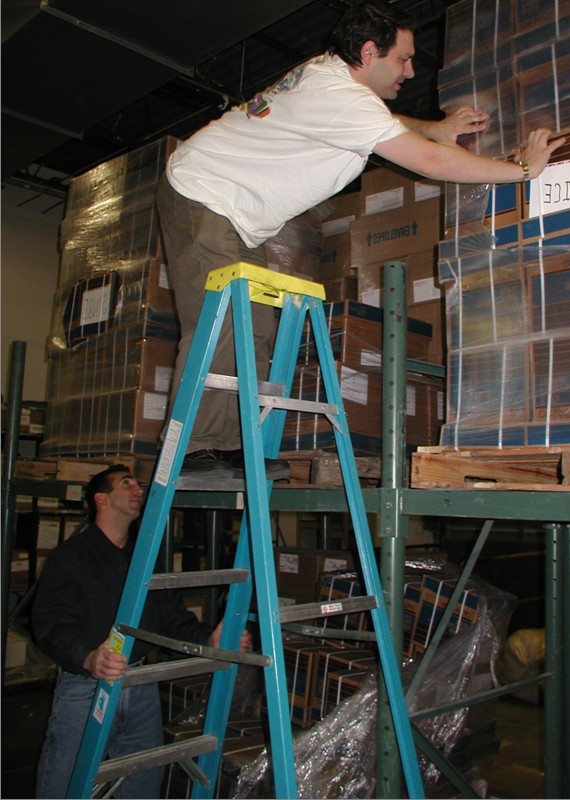 Copyright ã2002 Progressive Business Publications
[Speaker Notes: Ladders placed in high traffic areas such as passage-ways, doorways, or driveways must be secured to prevent accidental contact which could knock the ladder over. It is very easy for a person to turn a corner or open a door and accidentally knock you off of your ladder by bumping in to it. 
A ladder should never be placed in front of a door unless:
The doors have been locked to prevent use,
The doors have been blocked with barrier tape or a sign that warns that there is a person on the ladder or
A person is standing on the other side of the door to prevent anyone from entering when the ladder is being used.
When using a ladder in an area where many people can potentially bump in to it, place warning signs or barricades to guide people away from the foot of the ladder. If this is not possible, have someone hold and guard the bottom of the ladder.]
Three Steps To Safely Set-up Your Extension Ladder
Step One - Lay the ladder on the ground
Step Two - Lift end away from wall over your head and walk to wall
Step Three - Pull base out with four foot to onefoot rule
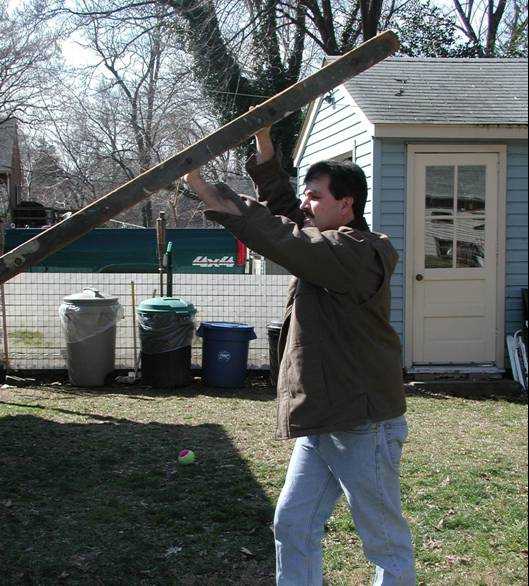 Copyright ã2002 Progressive Business Publications
[Speaker Notes: Step One - Lay the ladder on the ground with the base resting against the bottom of the wall and the top pointing away from the wall. 

Step Two - Starting at the top of the ladder, lift the end over your head and walk under the ladder to the wall, moving your hands from rung to rung as you go. If it’s an extension ladder, raise the fly section by using the rope and pulley. Check for overhead clearance, especially electrical hazards. 

Step Three - When the ladder is vertical, and the top touches the wall, pull out the base using the four feet to one foot rule. This means that the ladder should be placed one foot away from the base for every four feet in height to the place where the top of the ladder rests. For example, if a ladder is supported at a point 20 feet above the ground, its base should be five feet from the wall. Twenty feet divided by four is five feet. 

Keep one foot on the base rung of the ladder to provide firm footing for the ladder. If a ladder is too close to the wall, it is likely to tip back. If it’s too far from the wall, it’s likely to slide out from the bottom.]
Safe Ladder Use
Lean straight ladders at a base angle of 1/4 the working length of the ladder from the top support
Copyright ã2002 Progressive Business Publications
Proper Ladder Placement
Place ladder on solid, dry, flat surface
Level with ladder legs or stable platform
Use slip resistant shoes on the ladder
If accessing a roof, ladder must extend at least four rungs above the surface
Warning: Improper placement of ladders causes injuries
Copyright ã2002 Progressive Business Publications
[Speaker Notes: Place the ladder on a solid, dry flat surface to prevent accidental movement. The feet of the ladder should be level. If the surface is not level, use ladder leg levels to adjust for slight variations.
If the ladder legs are not enough to level the feet, it may be necessary to use a wide stable platform such as a large board as the base. Do not try to level the base or make a ladder reach higher by setting it on boxes, bricks or other unstable bases.
Avoid placing a ladder on a slippery surface such as liquid, ice or snow. If you must work in these conditions, use ladders with slip resistant shoes. For ice and snow, use spike or spur type safety shoes.
When positioning a portable ladder that will access a platform or the roof, the ladder must extend four rungs, or at least three feet above the surface. That way you can safely get on and off the ladder.
Improper placement of ladders causes injuries. Never:
Use a ladder as a horizontal platform, scaffold or to lift anything
Lean stepladders against a wall for use. 
Use a ladder on a scaffold platform.]
Secure The Ladder
Tie the top and bottom of the ladder to a secure location
Use ladder stays if the top of the ladder must lean against a window
Have a person hold the ladder if you cannot secure it with ropes or straps
Copyright ã2002 Progressive Business Publications
[Speaker Notes: Secure your ladder from slipping if you are working with power equipment or if the base or top seem unstable. Working with power equipment on a ladder is especially dangerous. One slip can cause the equipment to jump and injure you.
Secure the bottom by tying the base to stakes in the ground, fixed blocks or sandbags to help guard against slipping. The rope or strap should be tied to both side rails. Do not try to secure it to the rungs because the ropes or straps will slide. 
Securing a ladder at the base does not prevent sliding at the top. You must also anchor the top of a ladder to prevent accidental movement. Your support point at the top must be as stable as your base. 
Use ladder stays when the ladder must lean against a window, or other surface that cannot support the weight of the ladder. Extend the ladder stays across the window for firm support against the building walls or window frame. 
Station a person at the foot of the ladder when it is not possible to secure the ladder with ropes, straps or anchors. The person at the foot of the ladder should face the ladder with a hand on each side rail and one foot resting on the bottom rung.]
Safe Ladder Use
Ladder rails must extend three feet (.91 m) above the landing or secured & grab rail provided
Copyright ã2002 Progressive Business Publications
Climb Safely On a Ladder By:
Facing the ladder and grabbing the rungs
Keeping your belt buckle inside the rails
Not carrying heavy or bulky loads
Draping your arms around the rungs if sick, dizzy or panicky
Copyright ã2002 Progressive Business Publications
[Speaker Notes: When ascending or descending a ladder, face the ladder and take only one step at a time with your feet in the center of the steps. Grab the rungs of the ladder, not the side rails. The rungs are easier to hold on to if your footing slips. Do not try to move, shift or extend a ladder while you are on it by rocking, shifting or pushing it away from a supporting wall.
Overreaching is the most common cause of falls from ladders. A good rule of thumb is to always keep your belt buckle inside the rails of the ladder. When you can no longer reach comfortably and safely from this position, get down and move the ladder to a new position. Do not stand higher than the second step from the top of a stepladder or the third rung from the top of a portable ladder. The higher you go on a ladder, the greater the possibility it will slip out from its base.
Never carry heavy or bulky loads up the ladder. The extra, awkward weight can cause you to fall. Climb up first by yourself, and then pull up the material with a rope or carry tools in your tool belt. Never climb a ladder one-handed. Do not leave tools or materials on top of ladders. If they fall on you, you can be hurt. If they fall on someone else, you and the company can be sued.
If you get sick, dizzy or panicky while on a ladder, do not try to climb down in a hurry. Wait! Drape your arms around the rungs and rest your head against the ladder until you feel better. Then climb down slowly and carefully. If you do not feel better, call for help.]
When working around electricity:
Do not use metal or wet wooden ladders
Use ladders with non-conductive side rails
Keep 10 feet away from electrical sources
Check for overhead hazards
Copyright ã2002 Progressive Business Publications
[Speaker Notes: Metal and wet wooden ladders conduct electricity and should not be used when working on, with or around electrical equipment or electrical power sources. If a live electrical current touches a metal or wet wooden ladder, electricity will run through your body, injuring and potentially killing you.
If you plan on using a ladder in an area where it could come in contact with electrical equipment or other sources, make sure the ladder has non-conductive siderails, such as fiberglass. These siderails will protect you if live electrical currents touch the ladder. If you are not sure if your ladder is equipped this way, ask your supervisor.

If you must work near electrical equipment or power sources, keep the ladder, yourself and tools at least 10 feet away from overhead wires. Electricity can “jump” and cause injuries, even if you are not touching the source. A fiberglass ladder is your best bet if there is a remote chance that you will be working near electricity or overhead power lines. 

Before putting a ladder up, check for overhead clearance and ensure that electrical lines are not in the vicinity. Leaning a ladder against electrical lines will give you a dangerous electrical shock.]
Safe Ladder Use
Don’t use a ladder if you are feeling dizzy, light-headed, are excessively tired, on medication, have recently consumed alcohol or are otherwise temporarily impaired.
Copyright ã2002 Progressive Business Publications
Ladder Storage
Store ladders for easy access and inspection.

Store vertically if possible.  If not possible, store horizontally supporting ladder at several points to avoid sagging

Protect ladder from heat, weather and corrosive materials
Copyright ã2002 Progressive Business Publications
Ladder Storage
Do not leave ladders where they may create a tripping or fall hazard for others.

Do not leave or store ladders where they are exposed to the elements.
Copyright ã2002 Progressive Business Publications
Three Point Contact!!!
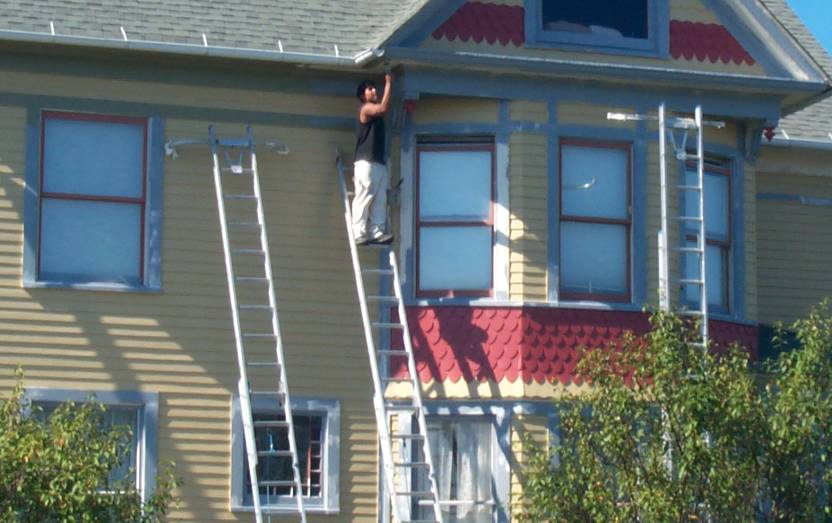 Copyright ã2002 Progressive Business Publications
Copyright ã2002 Progressive Business Publications
Copyright ã2002 Progressive Business Publications
Summary
Most ladder accidents are the result of careless or improper ladder usage
Before climbing:
Always inspect a ladder for damage 
Secure the ladder if unstable or unsafe
As a guide, always keep your belt buckle inside the rails of the ladder
Copyright ã2002 Progressive Business Publications
[Speaker Notes: Most ladder accidents are the result of careless or improper ladder usage. A fall from a ladder can disable you for the rest of your life, cut off your earning power for a long time or even kill you. These situations can be avoided by working safely on and around ladders.

Never climb a ladder before inspecting it for damage. If the ladder is damaged or missing parts, mark it as broken and take it out of service. One way to do this is to place a “Do Not Use” sign on it. Do not try to fix a ladder yourself; ask your supervisor for help or leave it for maintenance.

Secure a ladder by tying the top and bottom of the ladder to a secure location. Use a ladder stay if the top of the ladder must lean against a window. Have a person hold the ladder if you cannot secure it with ropes or straps. 

Overreaching is the most common cause of falls from ladders. A good rule of thumb is to always keep your belt buckle inside the rails of the ladder. When you can no longer reach comfortably and safely from this position, get down and move the ladder to a new position. Do not stand higher than the second step from the top of a stepladder or the third rung from the top of a portable ladder. The higher you go on a ladder, the greater the possibility that it will slip away from its base.]
The End
Copyright ã2002 Progressive Business Publications